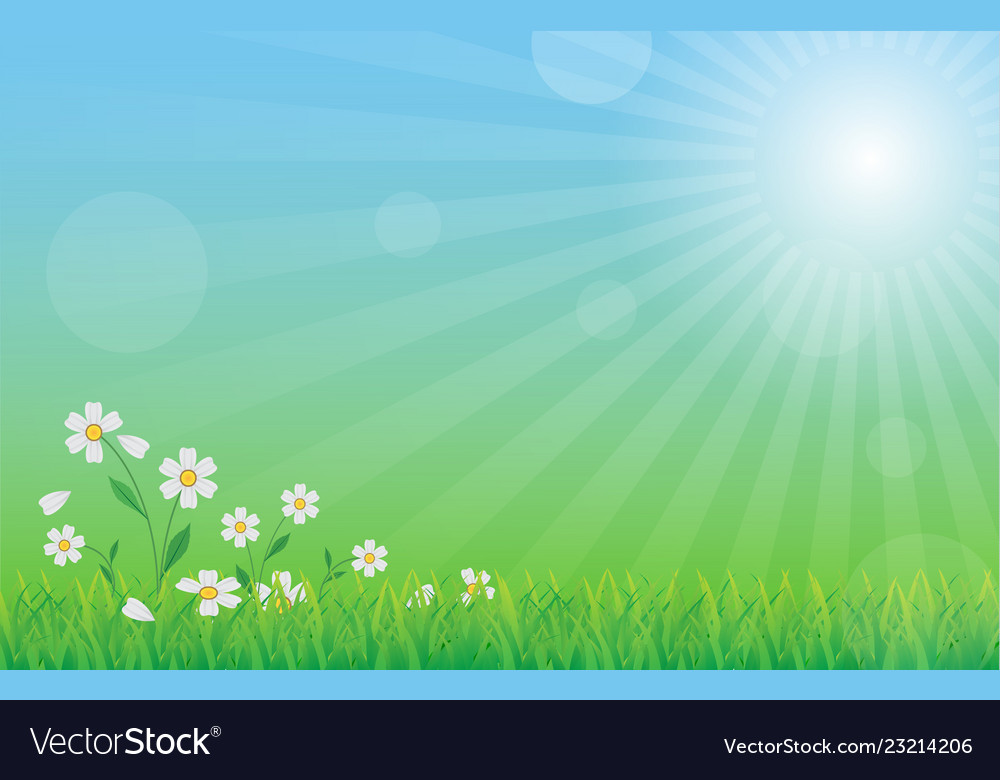 শিক্ষক পরিচিতি
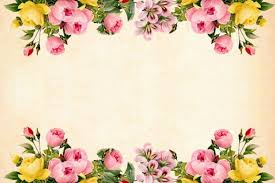 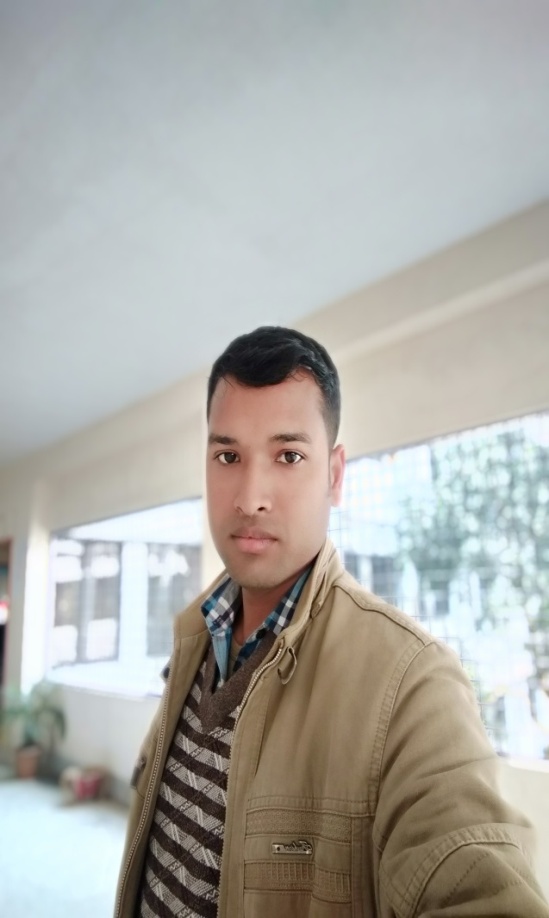 মোঃহারুনুর রশীদ
সহকারি শিক্ষক
ভোলাজোত সরকারি প্রাথমিক বিদ্যালয়
তেতুলিয়া,পঞ্চগড় ।
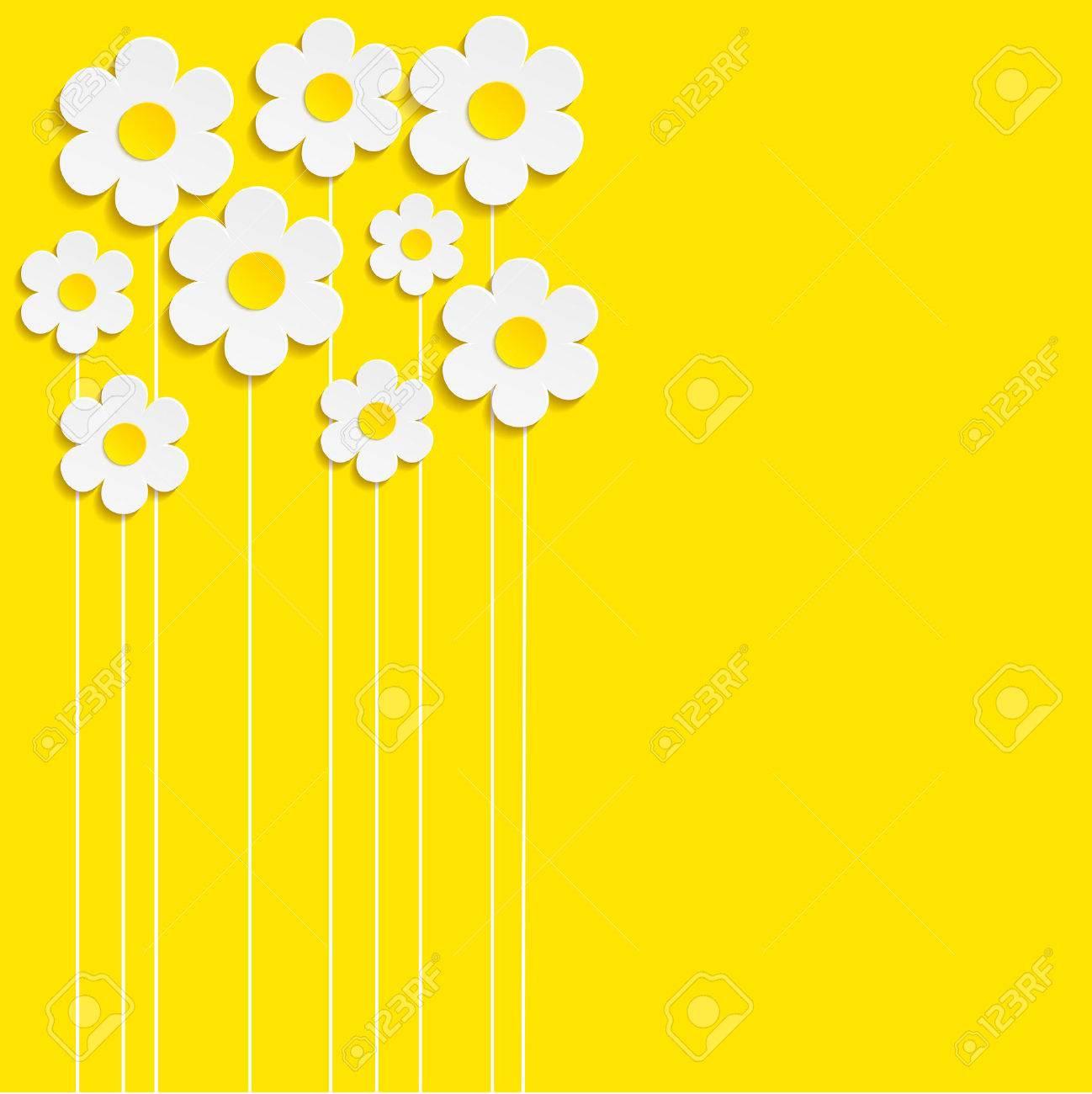 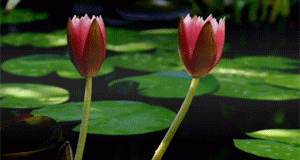 স্বাগতম
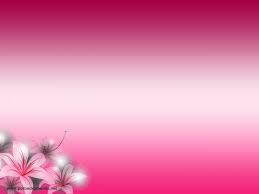 পাঠ পরিচিতি
শ্রেণিঃ তৃতীয়
বিষয়ঃপ্রাথমিক বিদ্যালয়
পাঠঃজীব ও জড়
পাঠ্যাংশঃজীব ও জড়
সময়ঃ৫০ মিনিট
তারিখঃ২৯/০১/২০২০
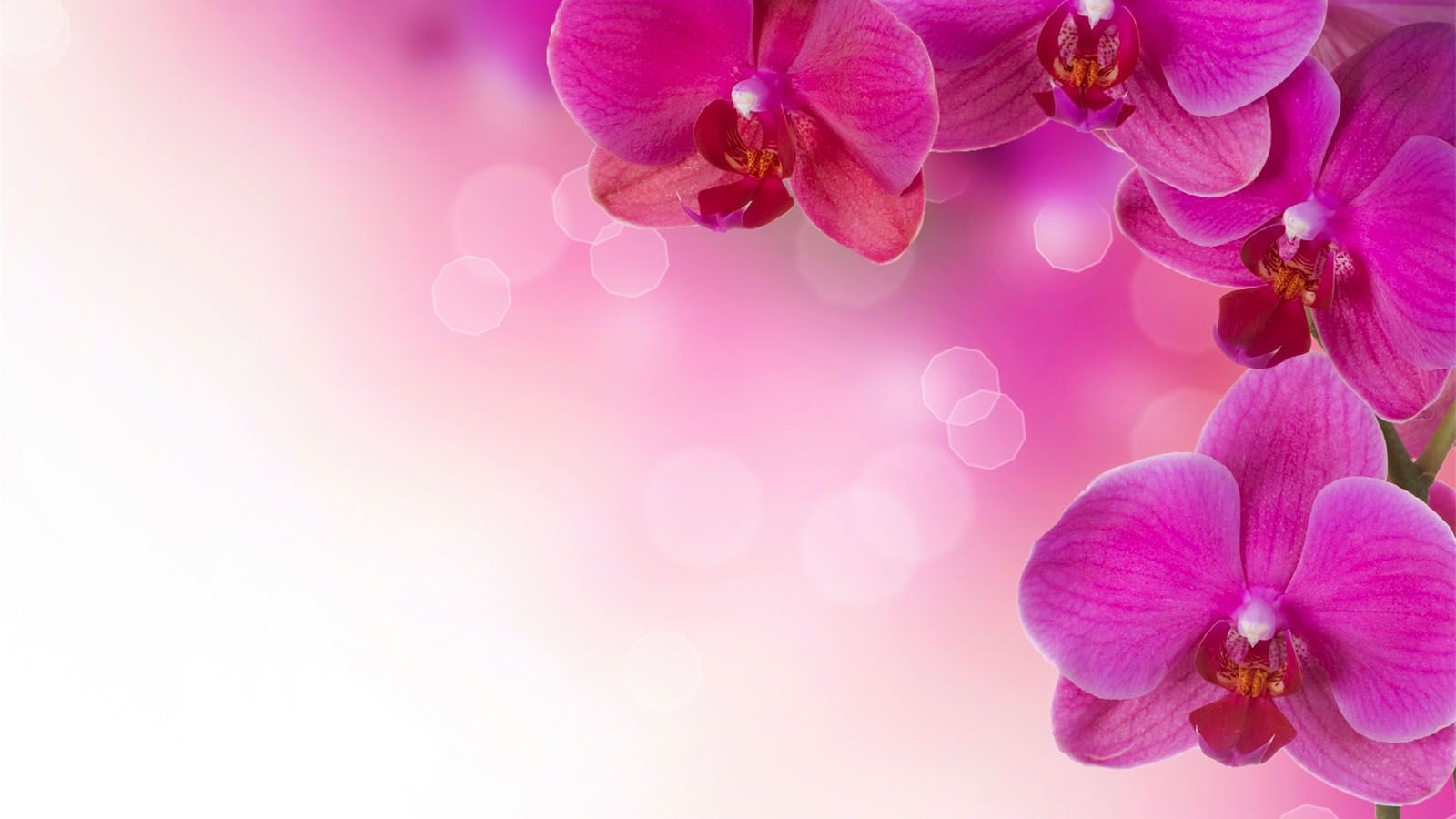 শিখনফল
২.১.৩  জড় ও জীবের মধ্যে পার্থক্য করতে পারবে।
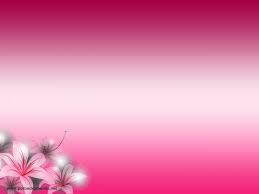 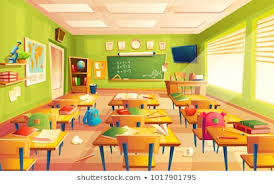 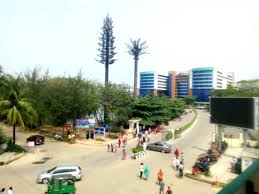 ছবিতে তোমরা কি দেখতে পাচ্ছ?
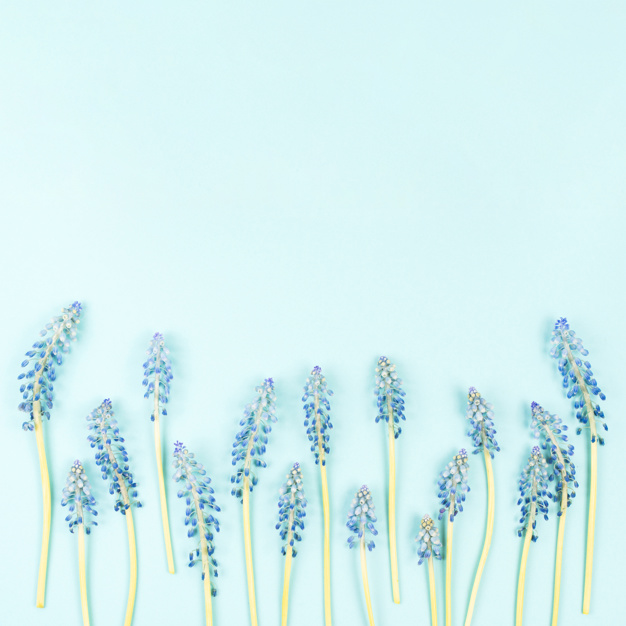 পাঠ ঘোষণা
আজকে আমরা পড়বো জীব ও জড়।
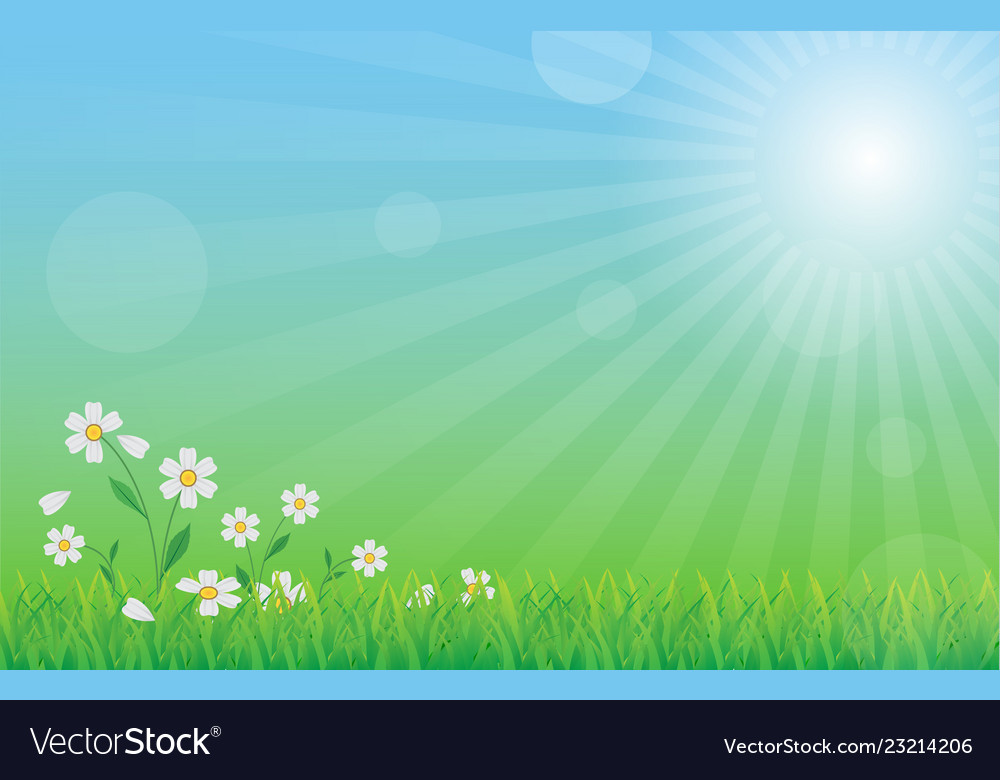 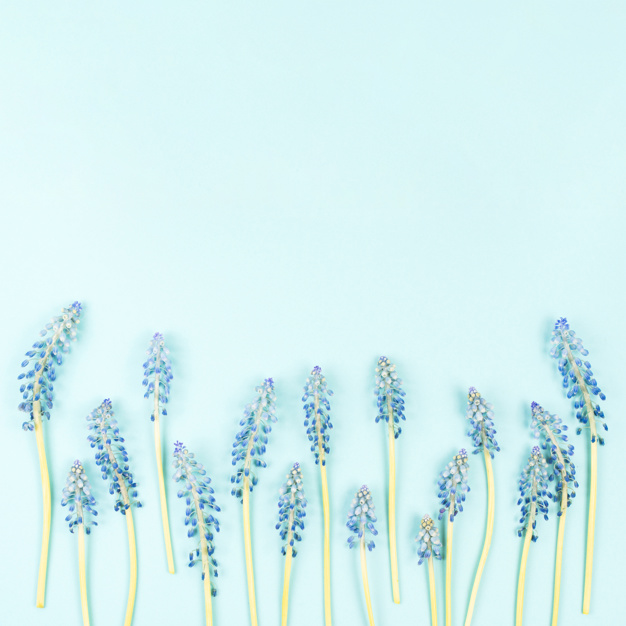 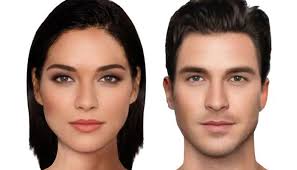 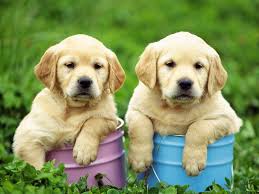 মানুষ, পশুপাখি এবং গাছপালা জীব।
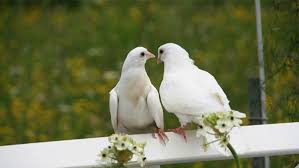 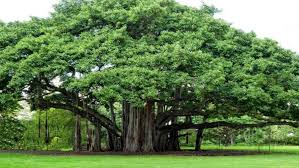 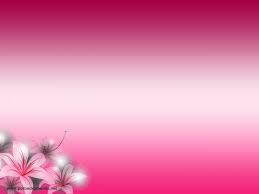 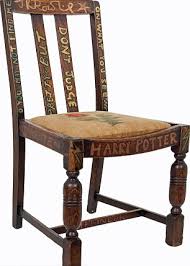 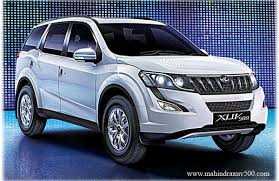 গাড়ি,চেয়ার,টেবিল এবং বই হলো জড়।
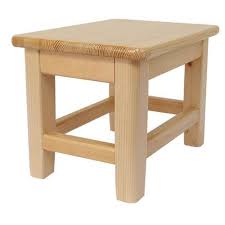 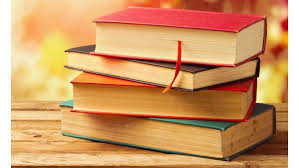 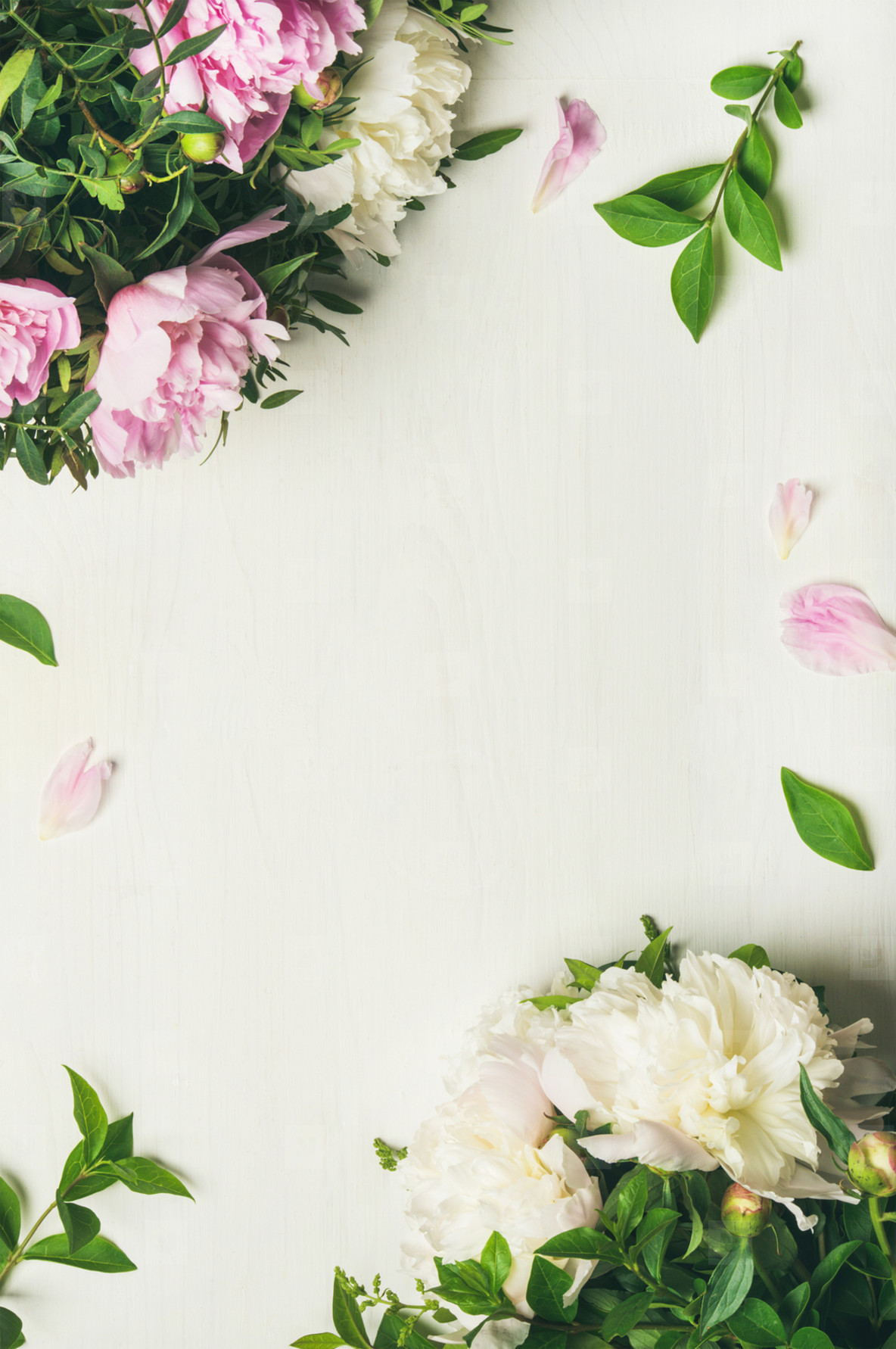 এখন আমরা জীব ও জড়বস্তুর মধ্যে পার্থক্য দেখবো ও জানবো।
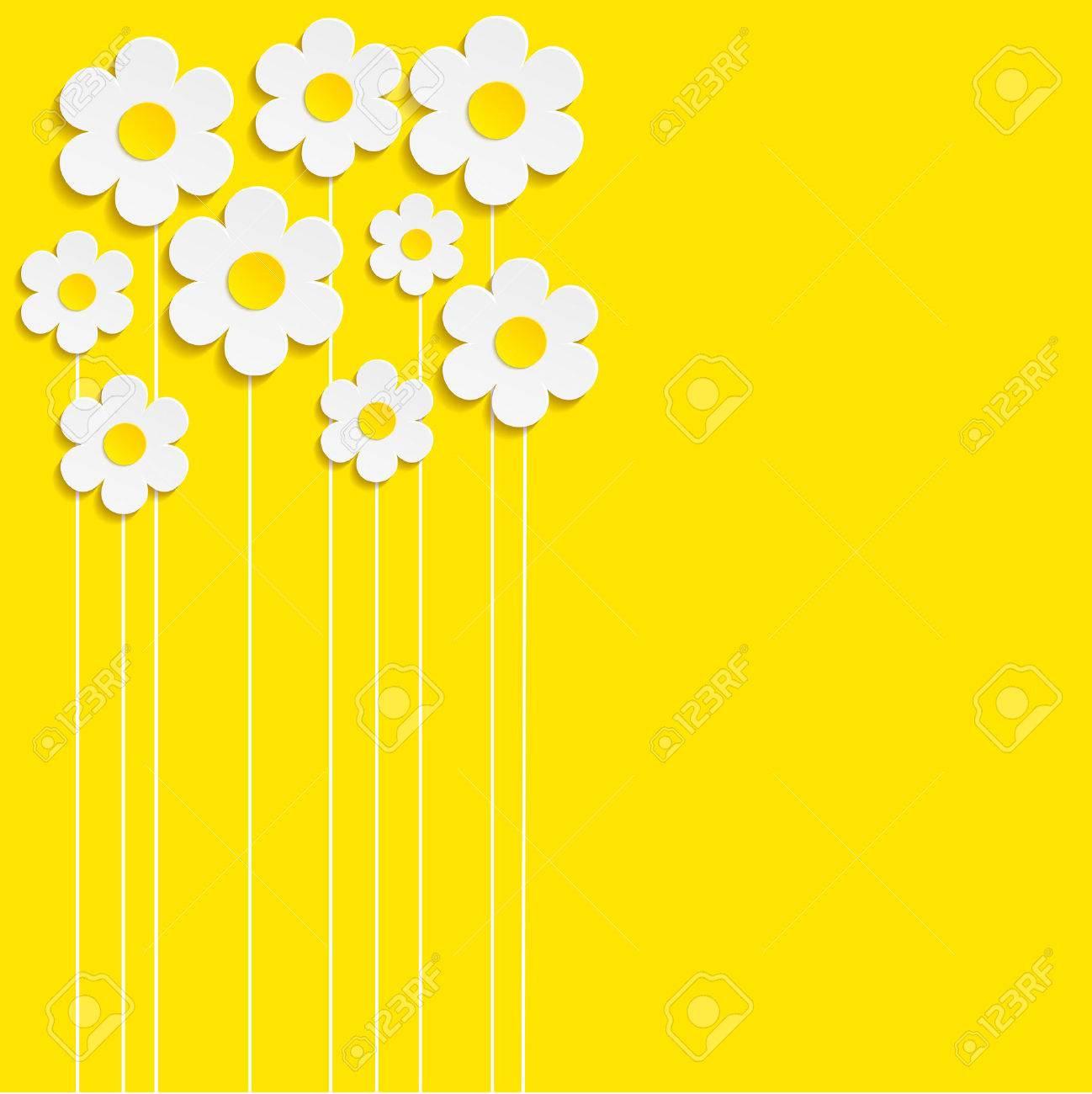 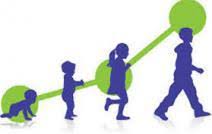 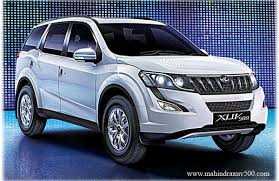 জড়বস্তুর শরীরের বৃদ্ধি ও পরিবর্তন ঘটে না।
জীবের শরীরের বৃদ্ধি ও পরিবর্তন ঘটে।
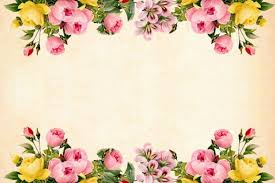 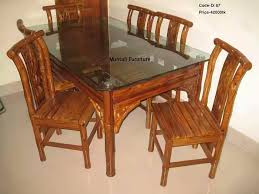 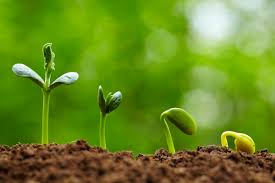 জড়বস্তুর শরীরের বৃদ্ধি ও পরিবর্তন ঘটে না।
জীবের শরীরের বৃদ্ধি ও পরিবর্তন ঘটে।
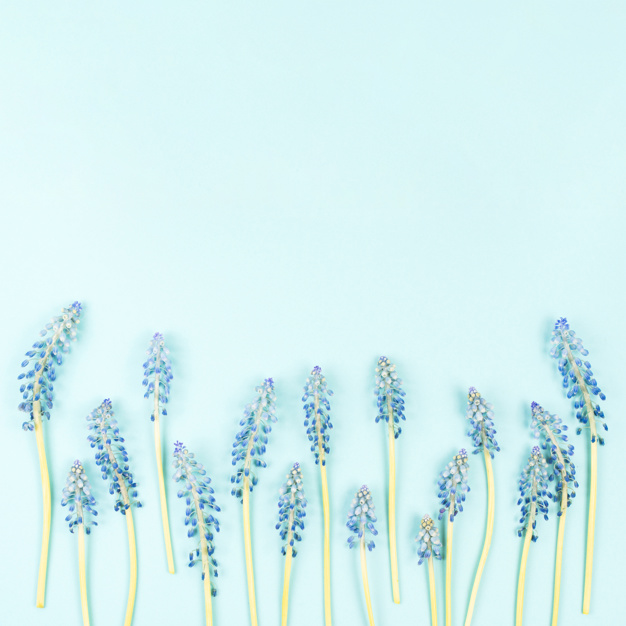 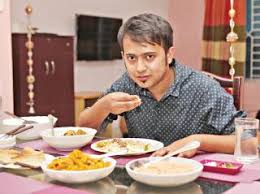 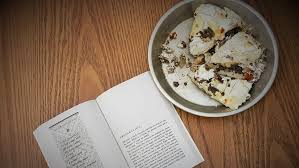 জীব খাদ্য গ্রহন করে।
জড় খাদ্য গ্রহন করে না।
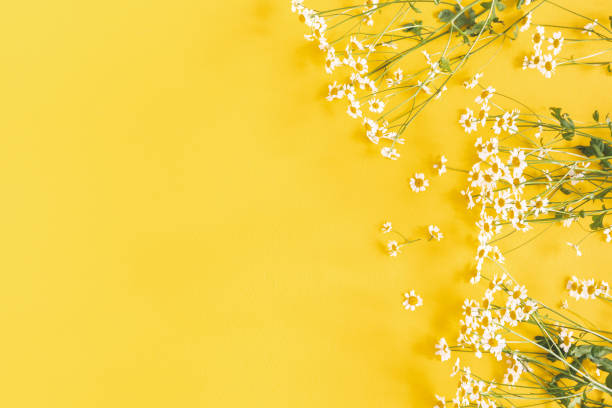 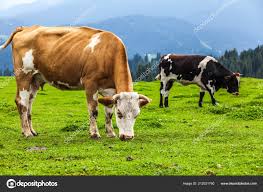 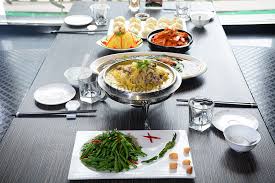 জড়বস্তু খাদ্য গ্রহন করে না।
জীব খাদ্য গ্রহন করে।
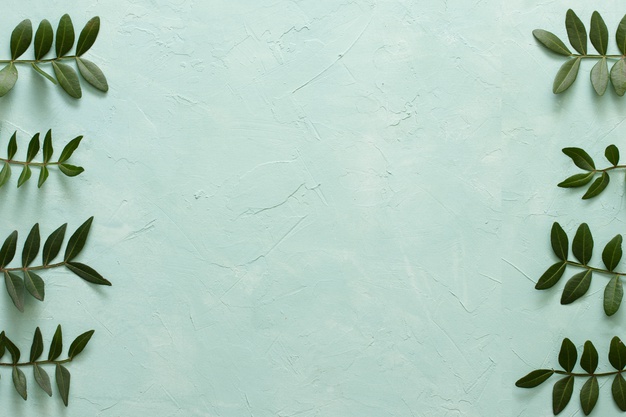 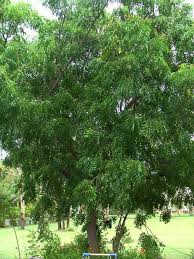 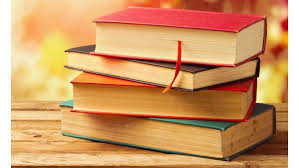 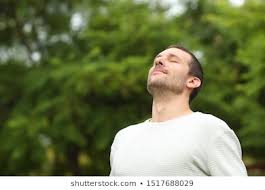 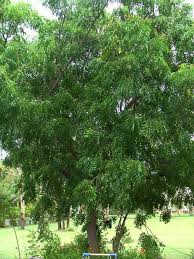 O2
O2
জীব শ্বাস নেয়।
জড় শ্বাস নেয় নেয় না।
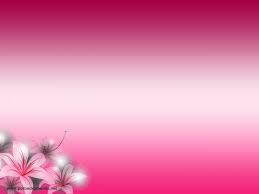 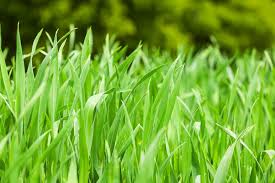 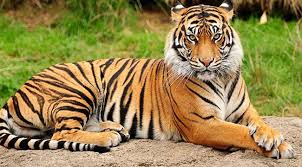 প্রাণী
উদ্ভিদ
দুই রকমের জীব আছে।এরা হলো উদ্ভিদ ও প্রাণী।
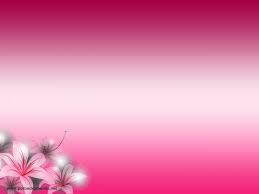 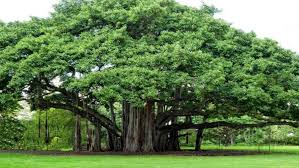 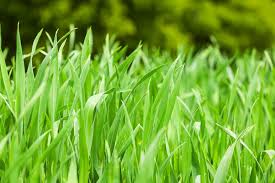 গাছপালা,শাক এবং ঘাস হচ্ছে উদ্ভিদ।
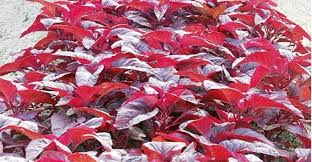 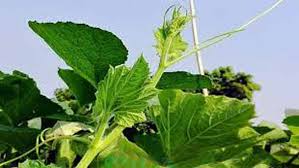 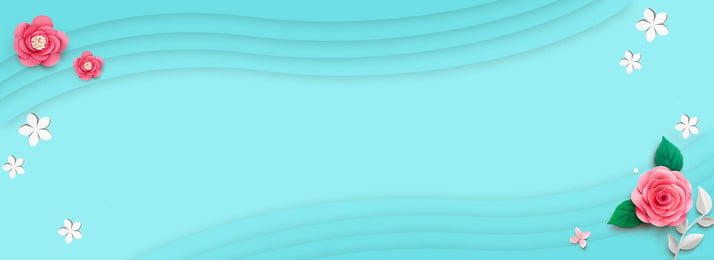 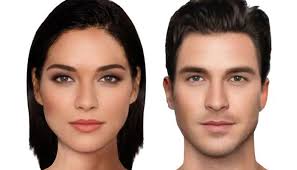 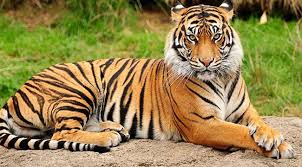 মানুষ,বাঘ,কুকুর,পাখি এরা হলো প্রাণী।
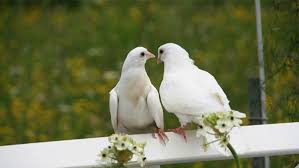 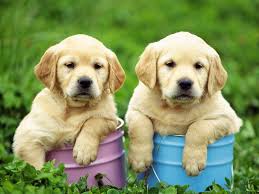 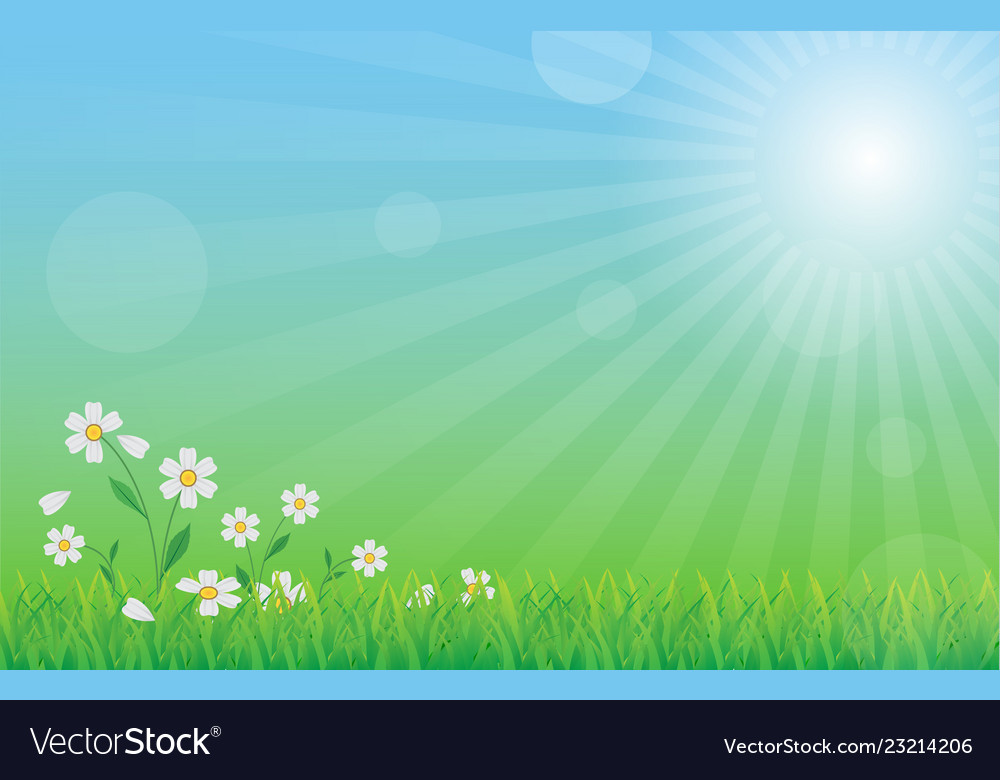 দলীয় কাজ
দল-১
দল-২
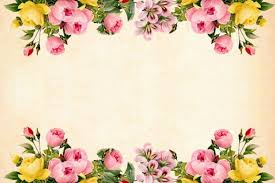 এসো বইয়ের ০৭ নম্বর পৃষ্ঠার সাথে পাঠটি মিলিয়ে নেই।
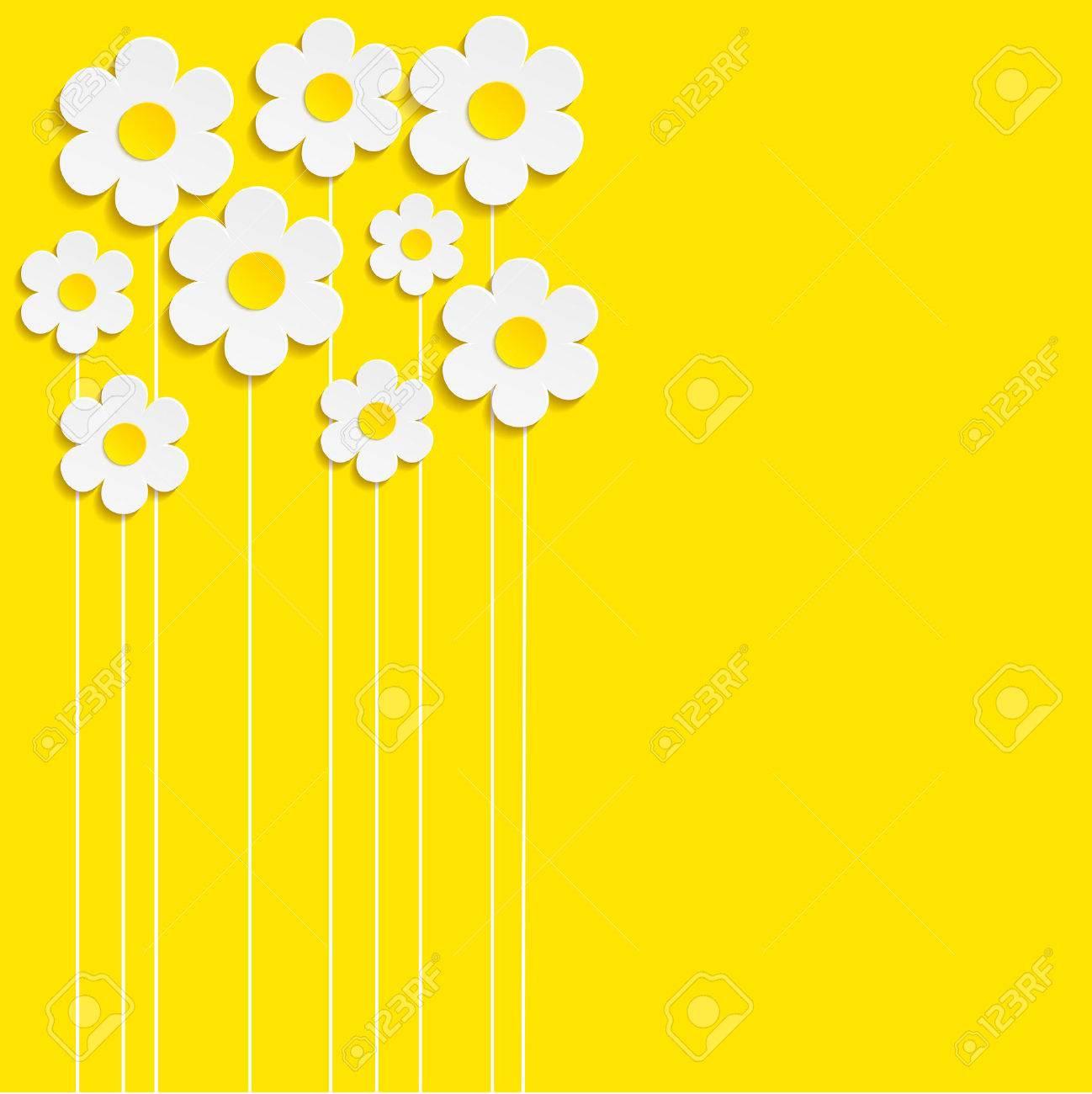 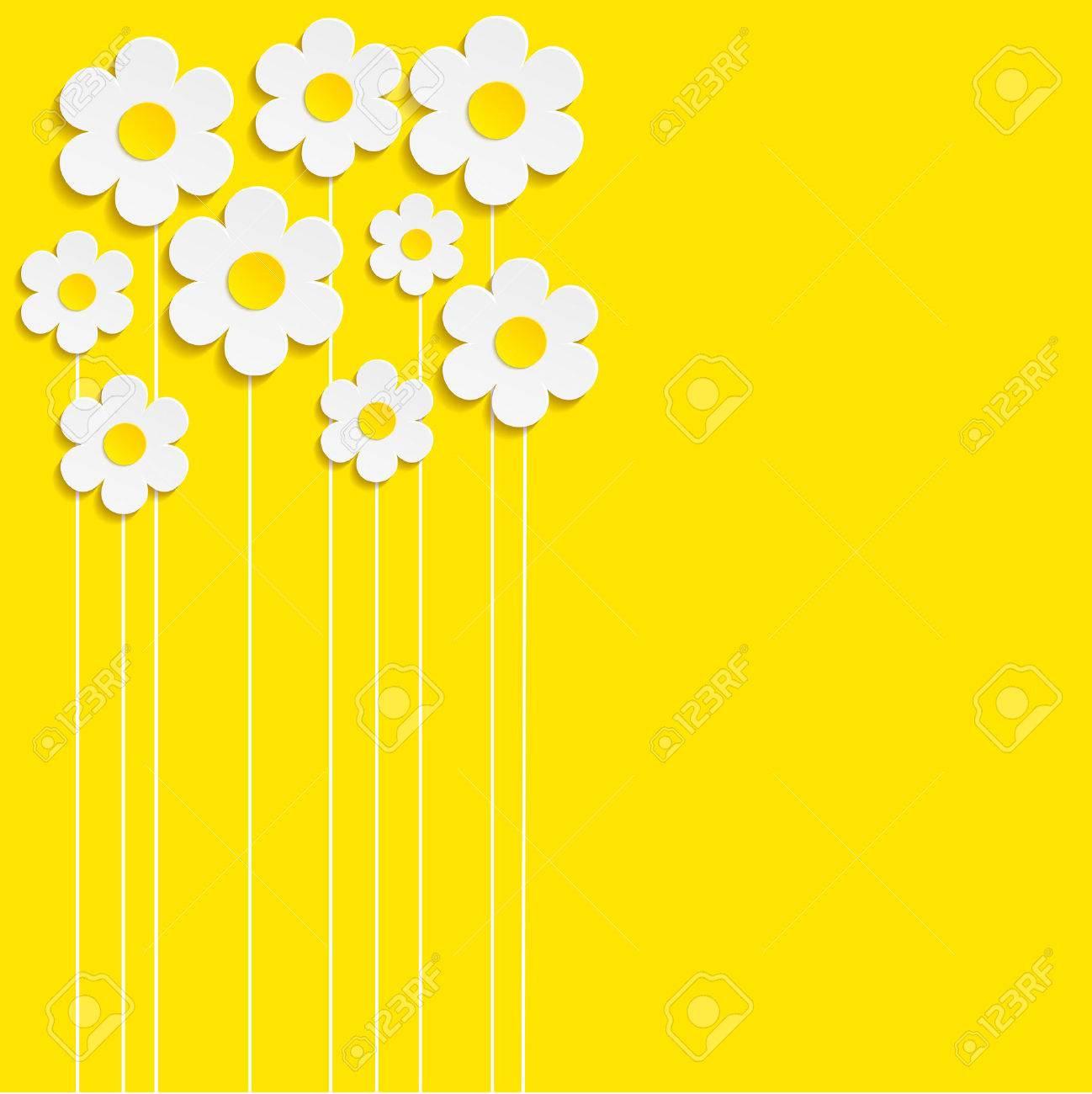 মুল্যায়ণ
নিচের শব্দগুলো থেকে জীব ও জড়ের আলাদা তালিকা তৈরি কর।
চেয়ার,
বই
পাখি
পাখি
মানুষ
গরু
গাড়ি
ছাগল
টেবিল
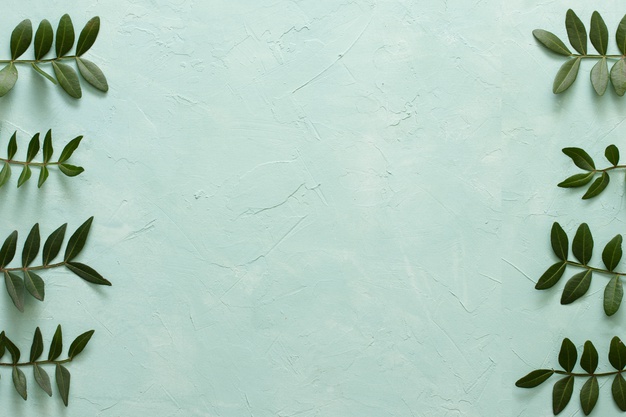 বাড়ির কাজ
জীব ও জড়বস্তুর মধ্যে তিনটি করে পার্থক্য লিখে নিয়ে আসবে।
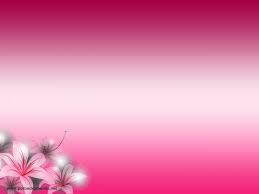 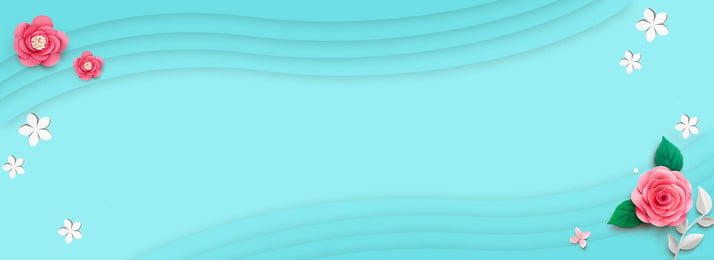 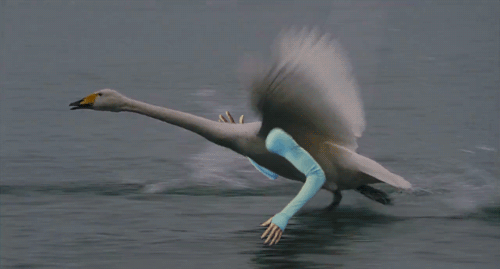 ধন্যবাদ